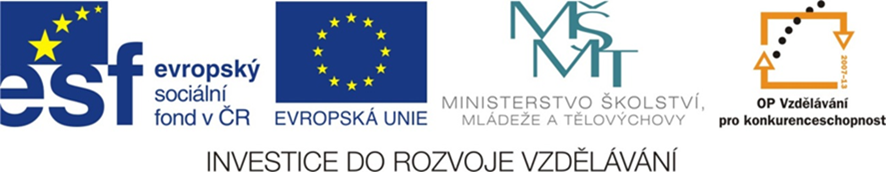 Anotace
PŘEJÍMÁNÍ SLOV
Džínový song aneb Chvála češtiny

Čteme bestsellery.
Prožíváme story.
Holdujeme drinkům. 
Užíváme sprej. 
Posloucháme hity.
 Že jste K.O.? Sorry 
- ale my jsme O.K. 
Čili nám je hej.
(Jiří Žáček)
PODTRHNI SLOVA CIZÍHO PŮVODU
guláš
kečup
rekreace
inženýr
fyzika
čaj
tenis
škola
gól
žampión
pyžamo
hit
literatura
banka
ŘEŠENÍ- všechna slova jsou slova přejatá
guláš
kečup
rekreace
inženýr
fyzika
čaj
tenis
škola
gól
žampión
pyžamo
hit
literatura
banka
Z JAKÉHO JAZYKA PŘEŠLA TATO SLOVA DO ČJ
Můžeš použít internet nebo  jazykové příručky
ŘEŠENÍ
z maďarštiny
z angličtiny
guláš = 

rekreace = 

škola = 

fyzika = 

banka = 

hit = 

kečup =
tenis =

žampión =

literatura =
 
inženýr =

gól = 

čaj =

pyžamo =
z latiny
z francouzštiny
z latiny
z latiny
z řečtiny
z francouzštiny
z italštiny
z angličtiny
z angličtiny
z ruštiny (čínštiny)
z angličtiny
(čínštiny)
z angličtiny
(perštiny)
PODTRHNI SLOVO ČESKÉHO PŮVODU – v každém řádku je pouze jedno
milión, miminko, mimika, mikádo
 
babička, baterie, balet, balkón

cisterna, cibule, cirkus, citrón, cit, cigareta

limonáda, lízátko, bonbón, zip

džem, dinosaurus, domino, dáseň 

paprika, párek, pavián, pavilón 

kino, kyblík, kilogram , kanystr
ŘEŠENÍ
milión, miminko, mimika, mikádo
 
babička, baterie, balet, balkón

cisterna, cibule, cirkus, citrón, cit, cigareta

limonáda, lízátko, bonbón, zip

džem, dinosaurus, domino, dáseň 

paprika, párek, pavián, pavilón 

kino, kyblík, kilogram , kanystr
ZDROJE, ODKAZY
http://ssjc.ujc.cas.cz/search.php
V textu je použita báseň J. Žáčka Džínový song aneb Chvála češtiny